Rural Sociology BBASemester: 3rdLecture No. 19Instructor: Mumtaz HussainUniversity of Sargodha Sb Campus Bhakkar
SOCIAL  INSTITUTIONS
.
In sociology, social institutions, such as  economy and government, are the 'bike parts'  and the overall society is the 'bicycle.' Social  institutions are established sets of norms and  subsystems that support each society's  survival.
WHAT IS A SOCIAL INSTITUTION?
Social institution is a group of social positions,  connected by social relations, performing a social  role.
Any institution in a society that works to socialize  the groups of people in it.
Ex. universities, governments, families,
And any people or groups that you have social  interactions with.
It is a major sphere of social life organized to  meet some human need.
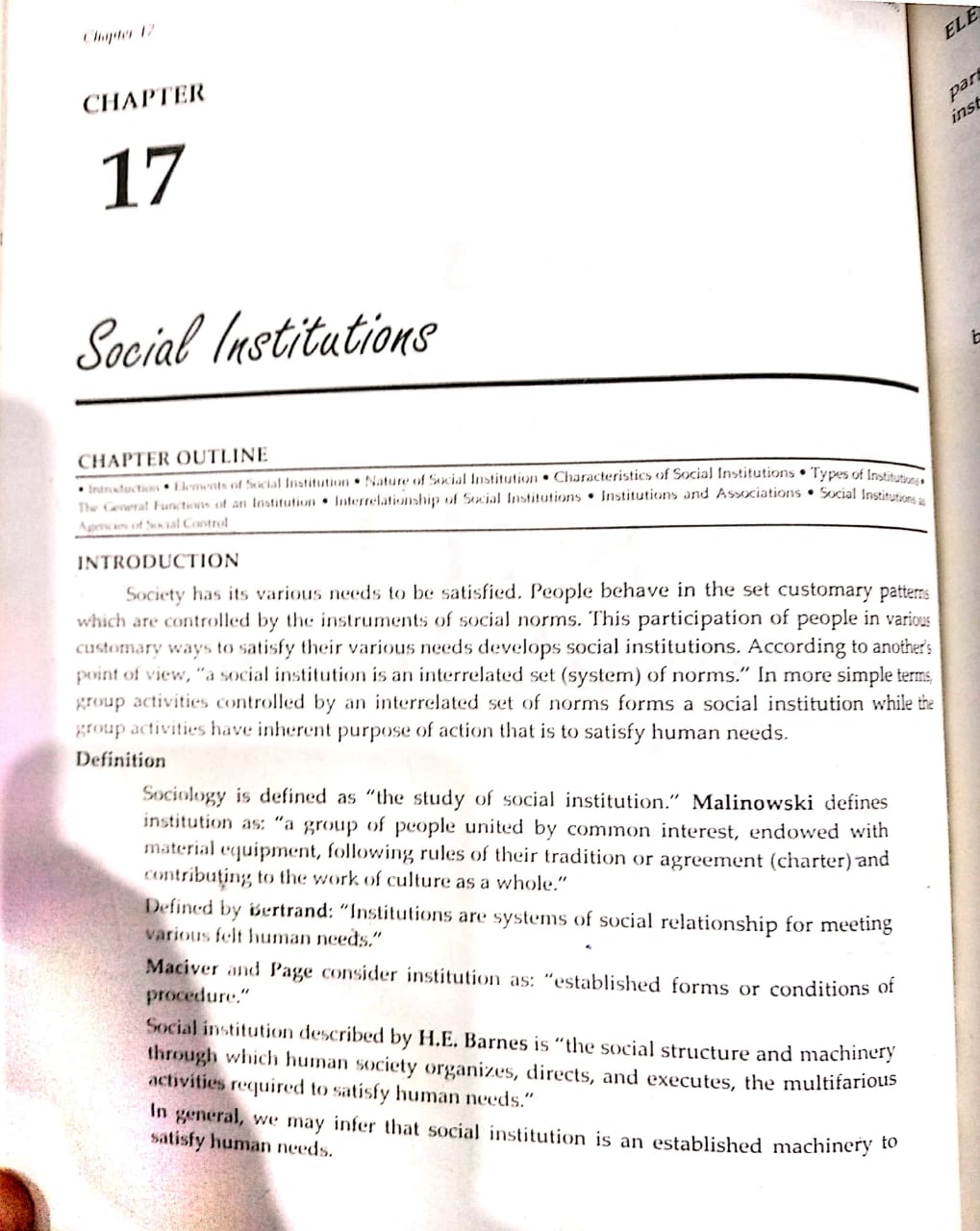 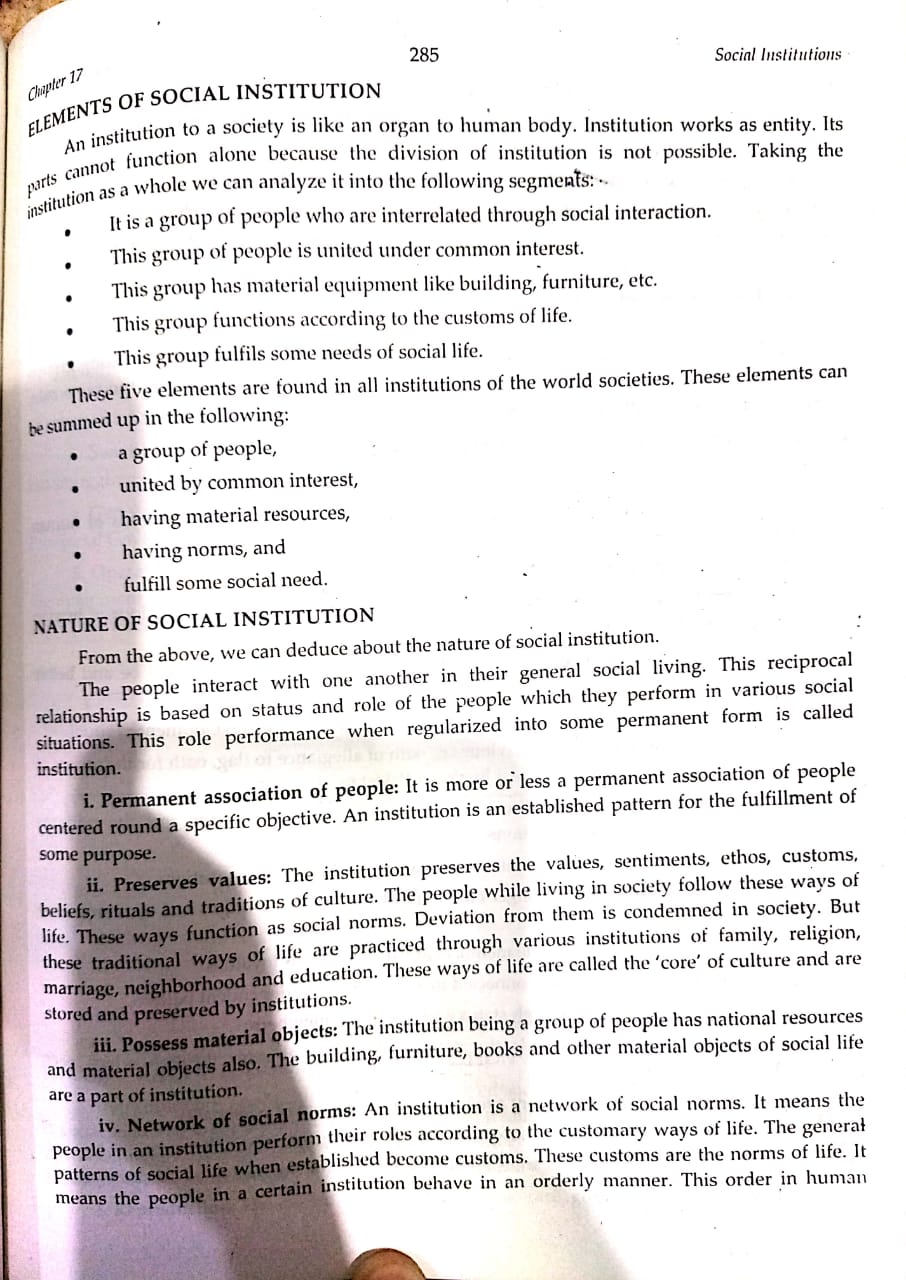 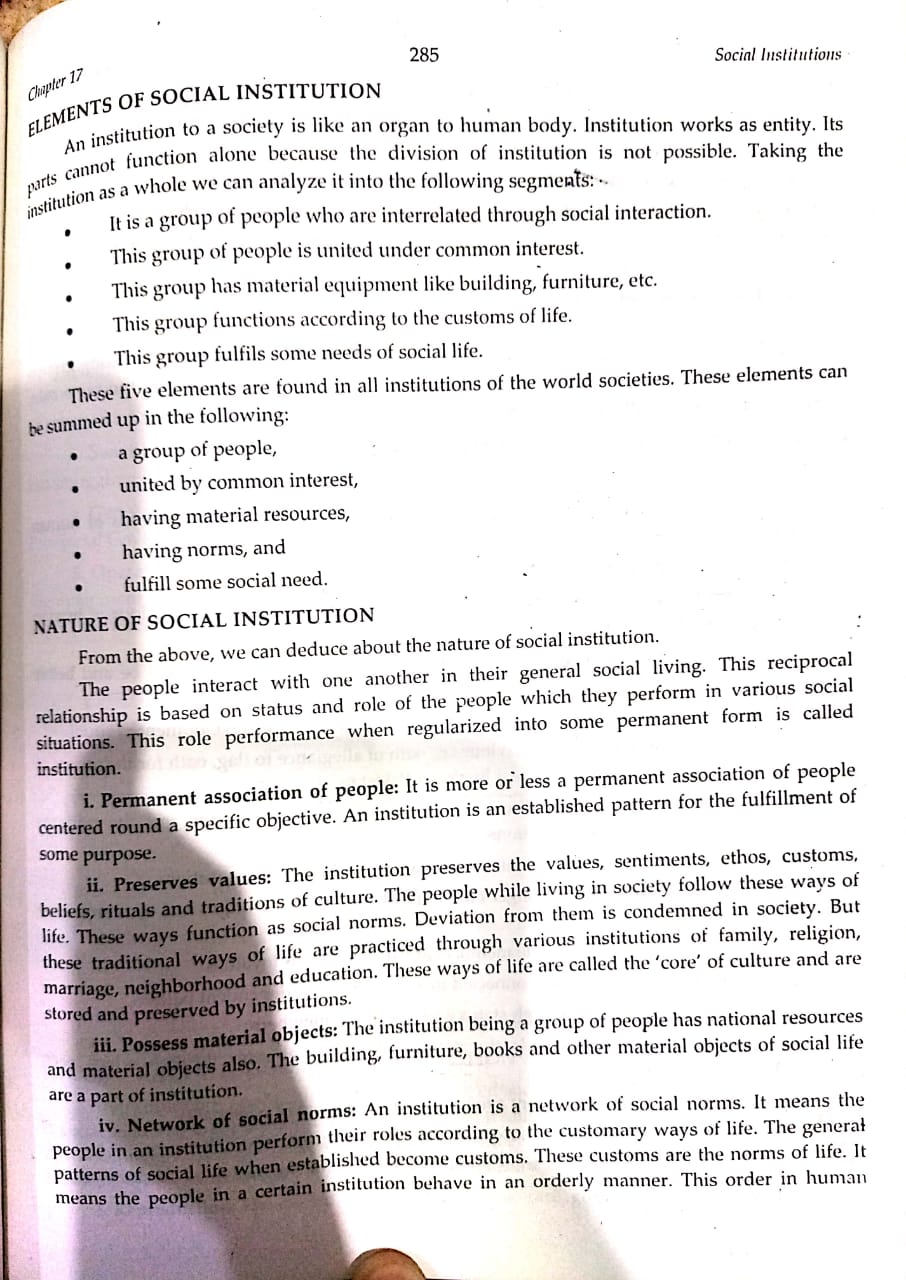 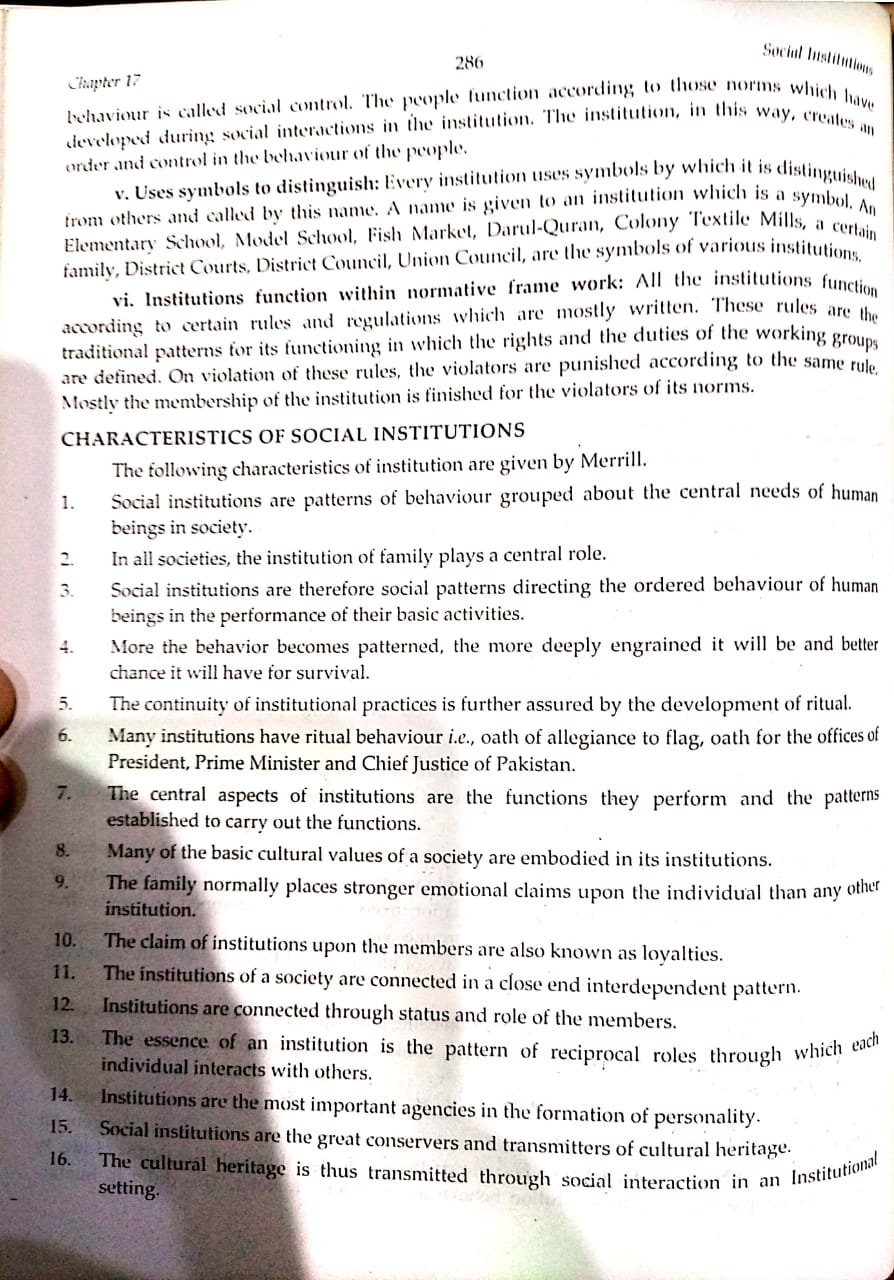 CHARACTERISTICS AND FUNCTIONS OF  AN INSTITUTION
Palispis (1996) pointed out the following  characteristics and functions.
Institutions are purposive. Each of them has the  satisfaction of social needs as its own goal or  objective.
Relatively permanent in their content. The  pattern roles and relations that people enact in  a particular culture become traditional  enduring. Although institutions are subject to  change, the change is relatively slow.
.
Institutions are structured. The components  tend to band together, reinforce one another.  This is because social roles and social relations  are in themselves structured combinations of  behavior patterns.
	Institutions are a unified structure. They  function as a unit.
	Institutions are necessarily value-laden. Their  repeated uniformities, patters and trends become  codes of conduct. Most of these codes  subconsciously exert social pressures. However,  others are in form of rules and laws.
FUNCTIONS:
Institutions simplify social behavior for the  individual person. The social institutions provide  every child with all the needed social and  cultural mechanisms through which he can grow  socially.
Institutions provide ready-made forms of social  relations and social roles for the individual. The  principal roles are not invented by the  individuals, they are provided by the  institutions.
Institutions also act as agencies of  coordination and stability for total culture. The  ways of thinking and behaving that are
institutionalized “make sense” to people.
	Institutions tend to control behavior. They  contain the systematic expectations of the  society.
.
Social Institutions can take many forms,  depending on a social context.
It may be a family, business, educational, or  political institution.